BATTAMBANG PROVINCE CAMBODIA
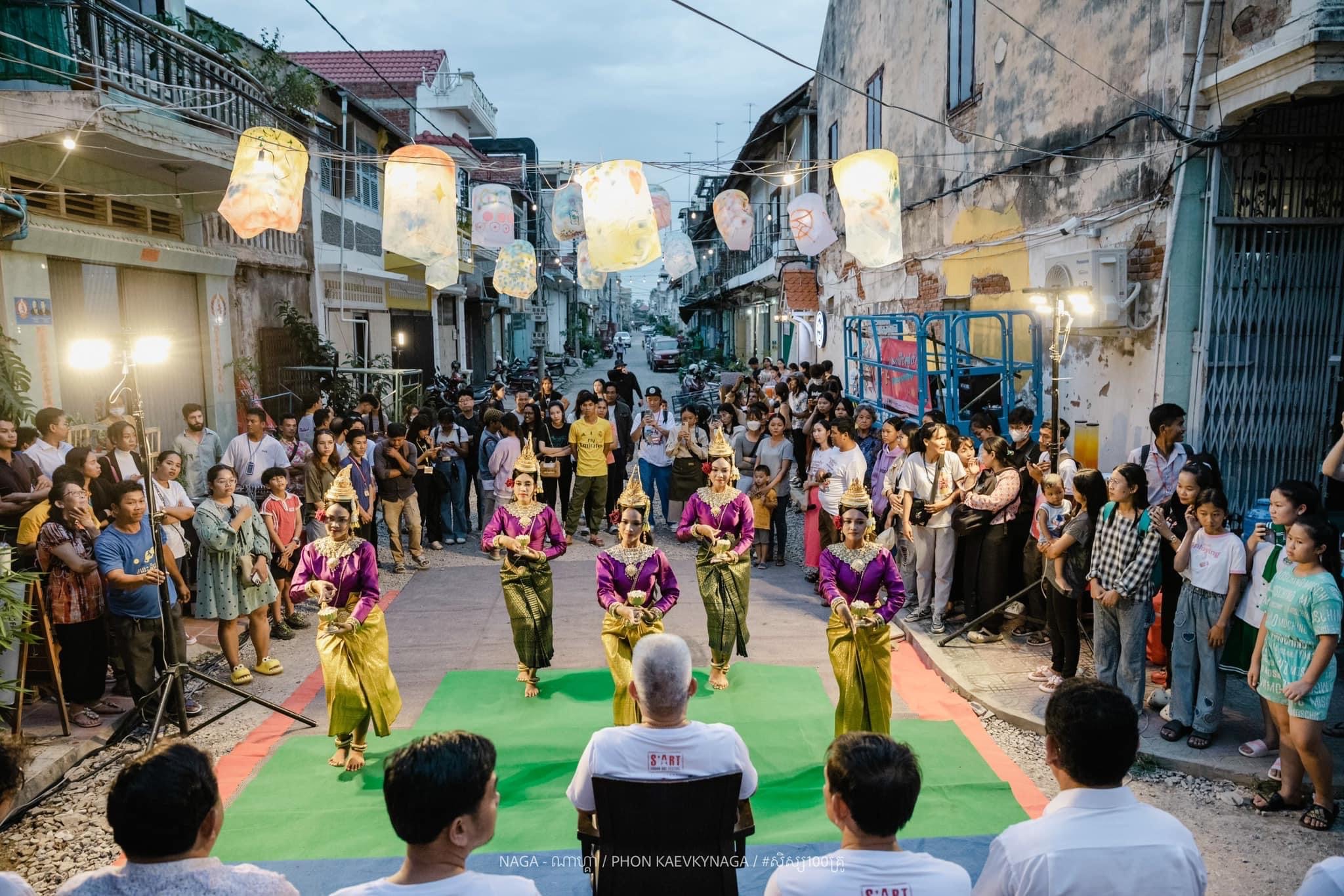 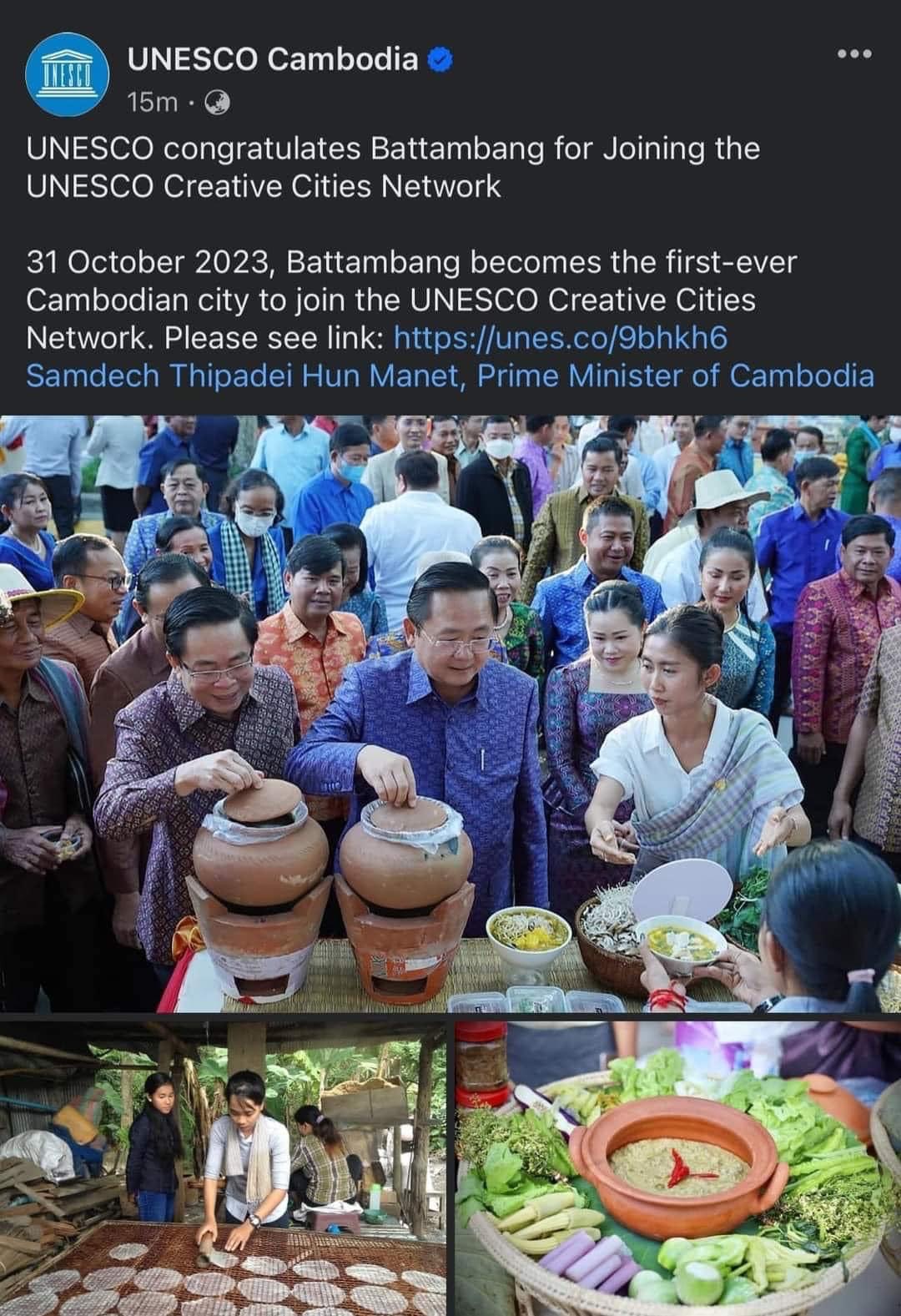 Welcome to Battambang!
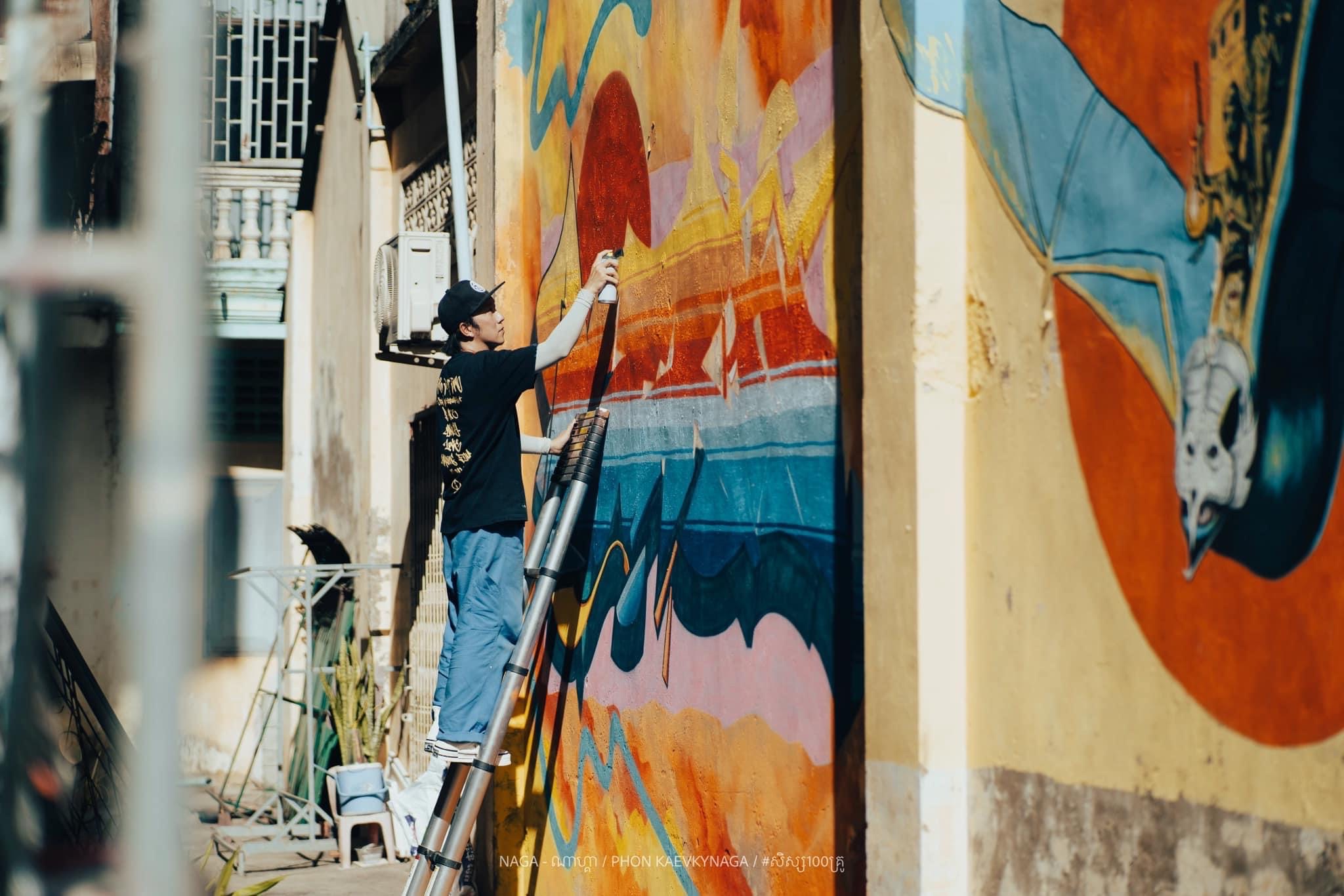 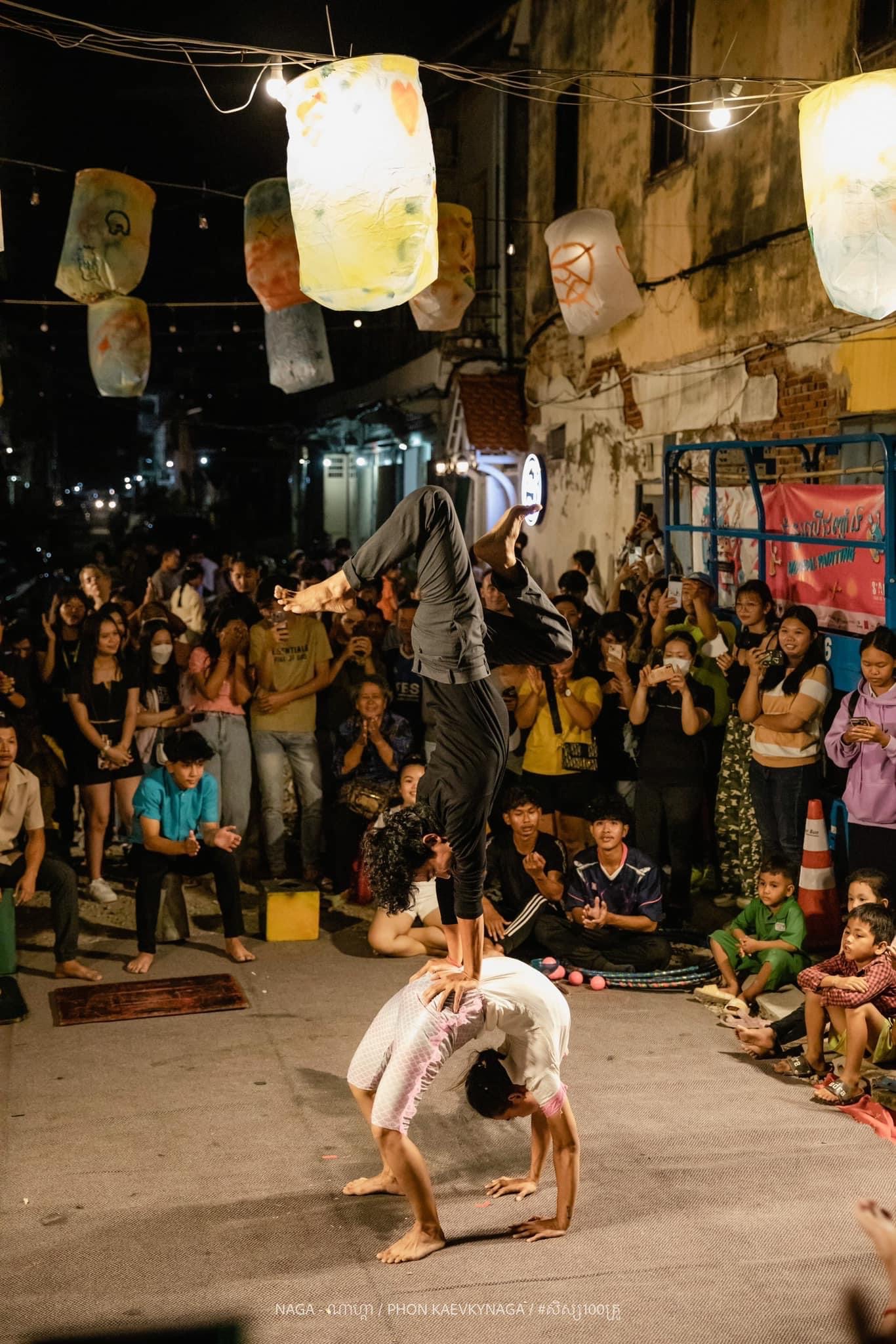 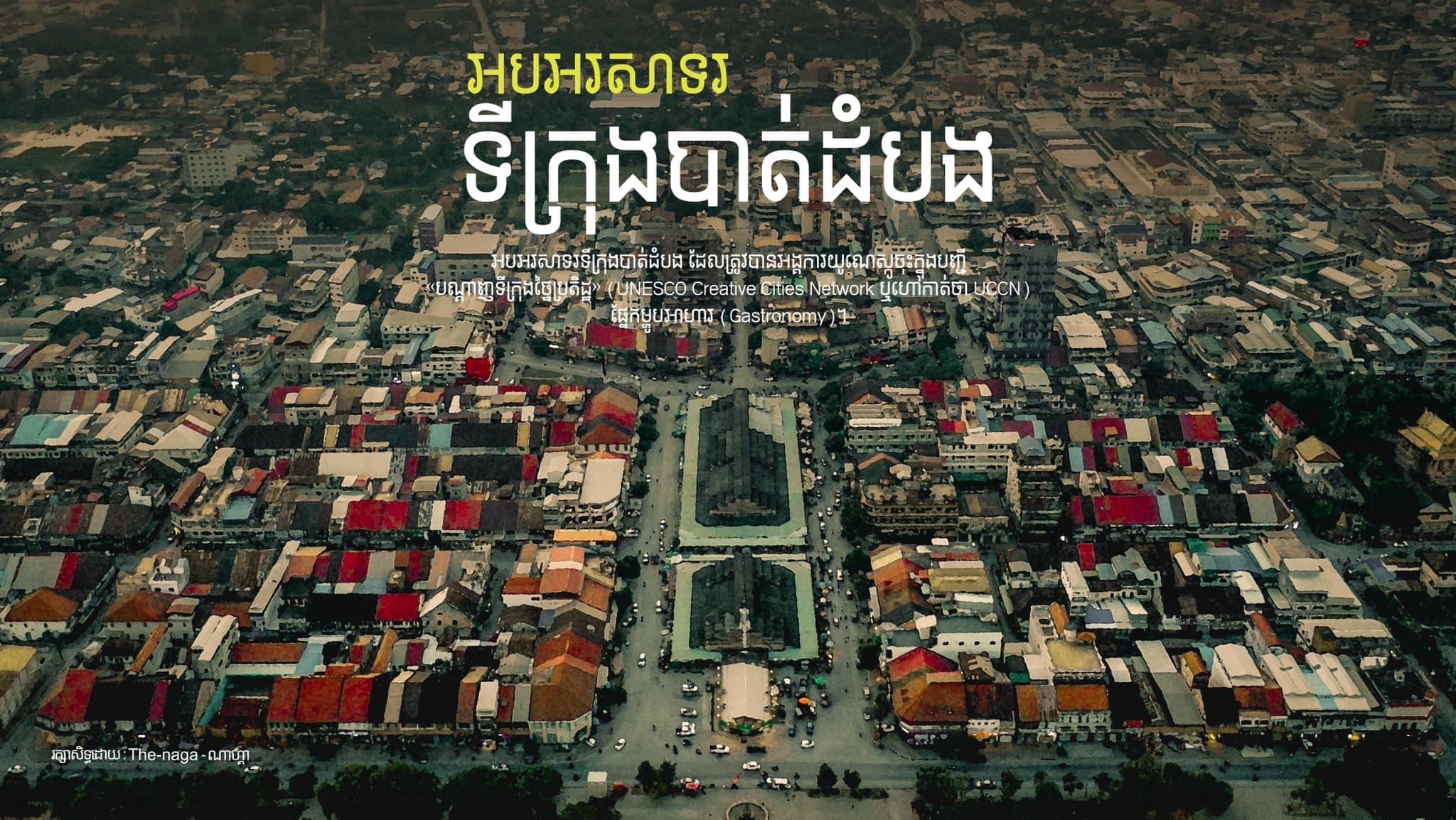 “Clean, Green, Smart, Walkable City”
Our Vision“Clean, Green, Smart, Walkable city”
Our Problem: Walkable?
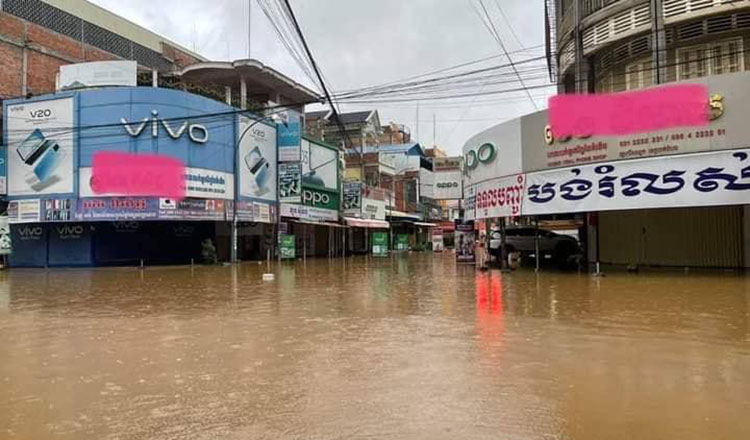 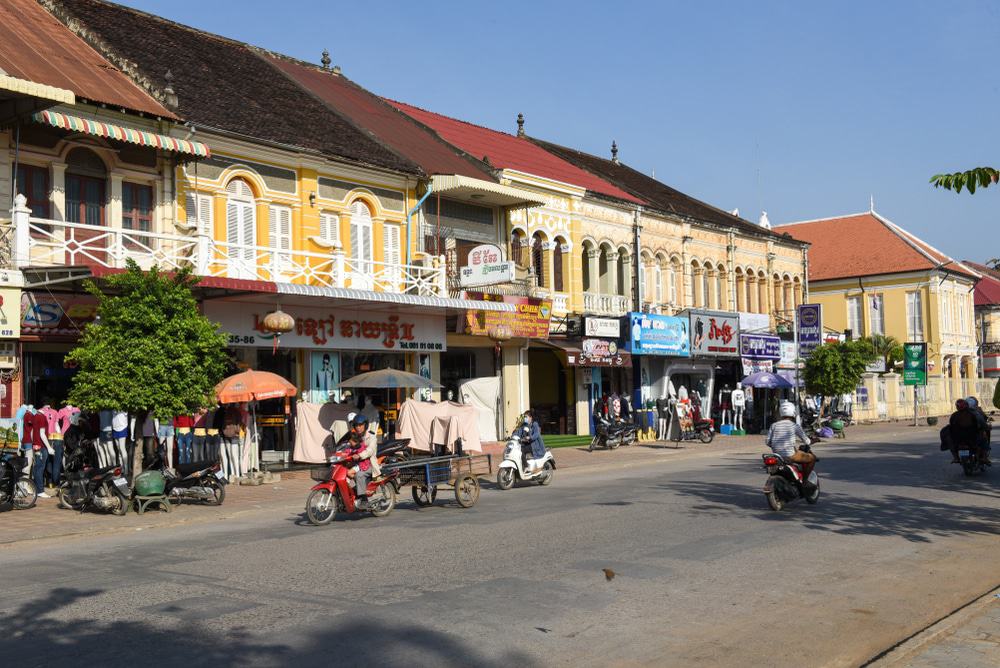 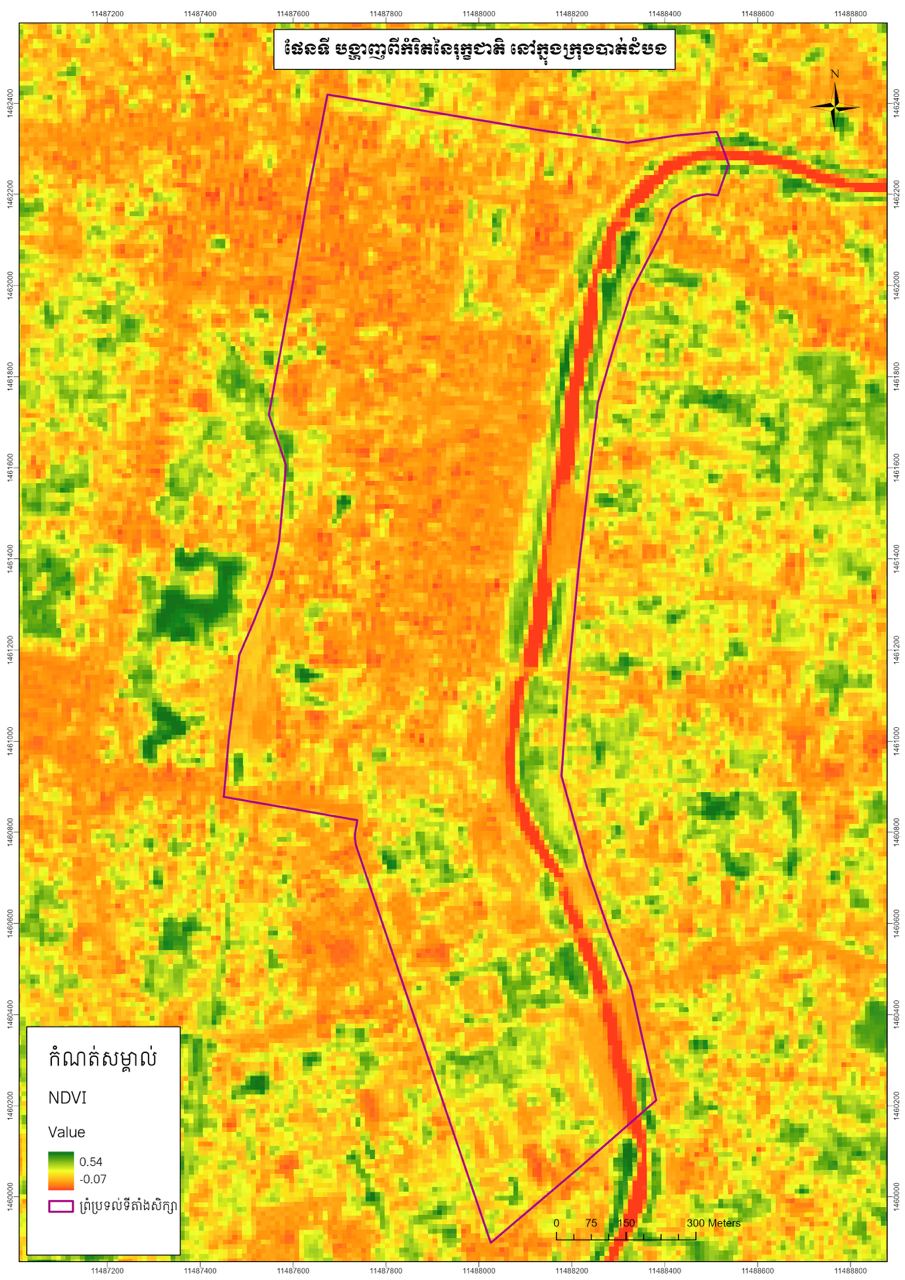 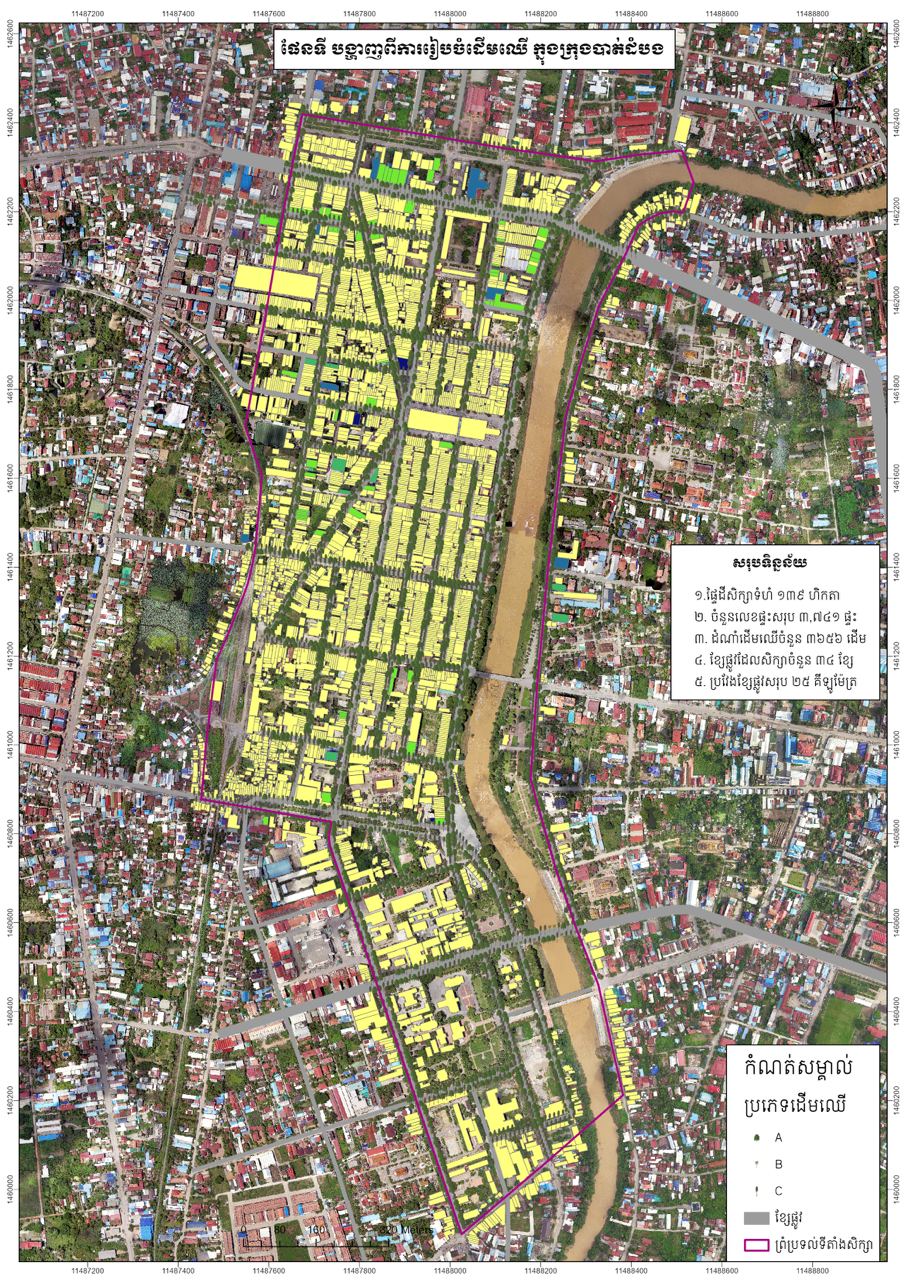 Extreme Urban Heat Issue
Not Walkable Sidewalk
Extreme Urban Flood Issue
Affecting our People, Infrastructure, Economy
City Greening effort: “One household, One tree Project” 
Battambang provincial government plan to plant around 24000 trees in mid 2024, starting this June 2024 which mark the rainy season in Cambodia to try to battle the global warming effect on the province and create a better walking environment in urban area.
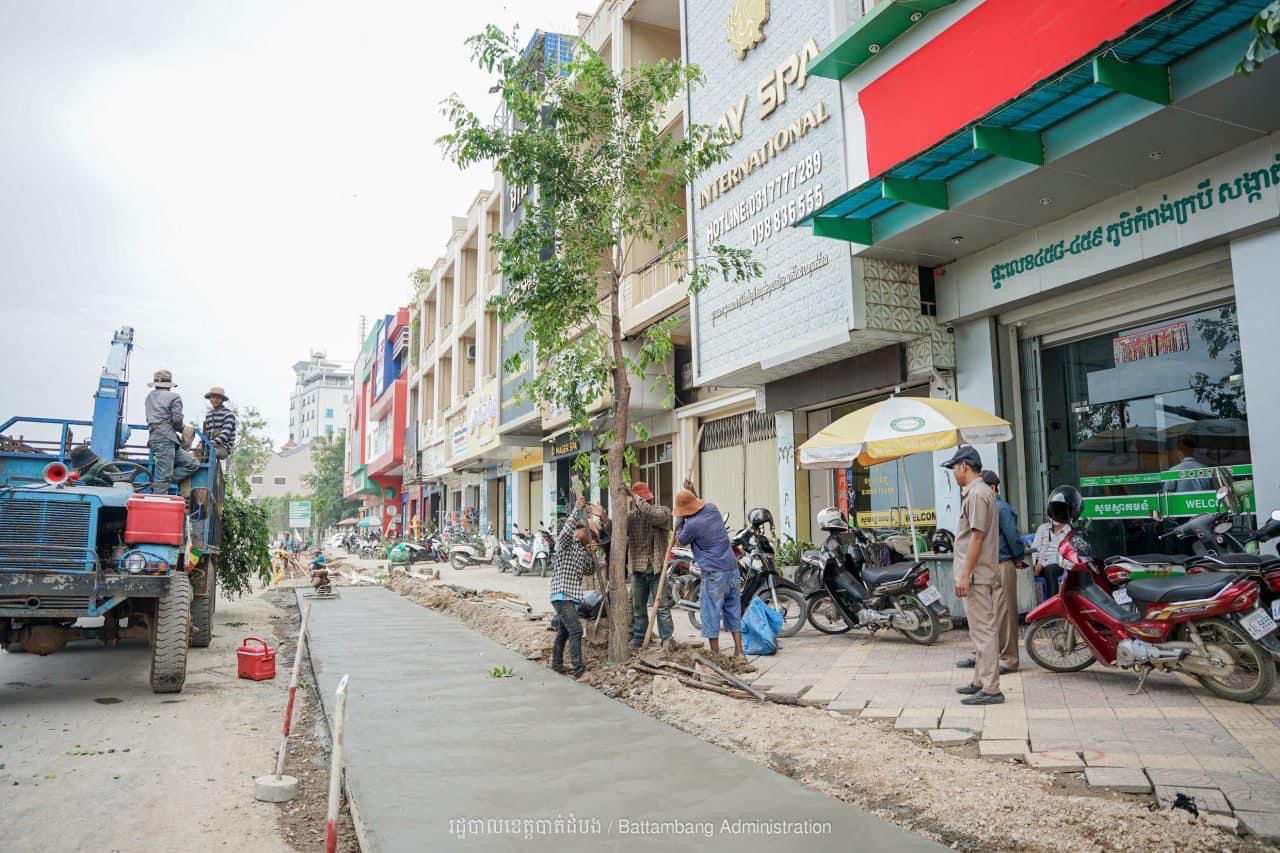 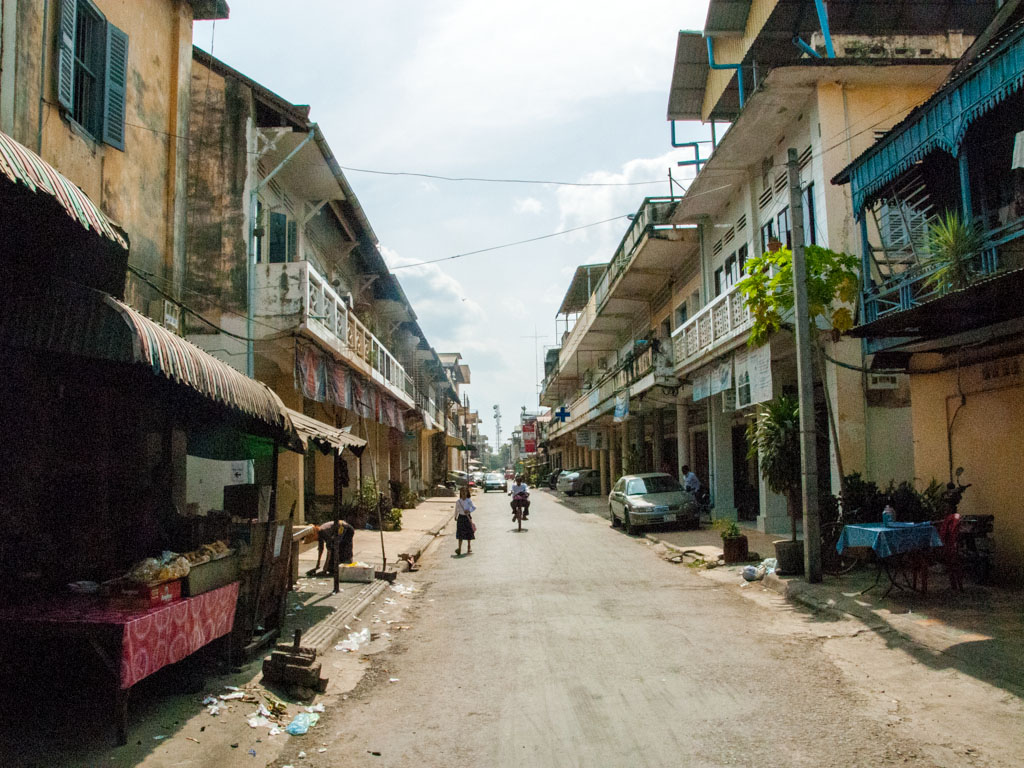 Heritage Area :

Narrow road unable to plant trees
Old structure
Hotter than other area
Repurpose/Redesign Old Parks: 
Creating reasons to go outdoor and places to be outdoor.
Create accessible lane for disable citizens 
Create free bike parking location and bicycle lane to encourage more cycling activities
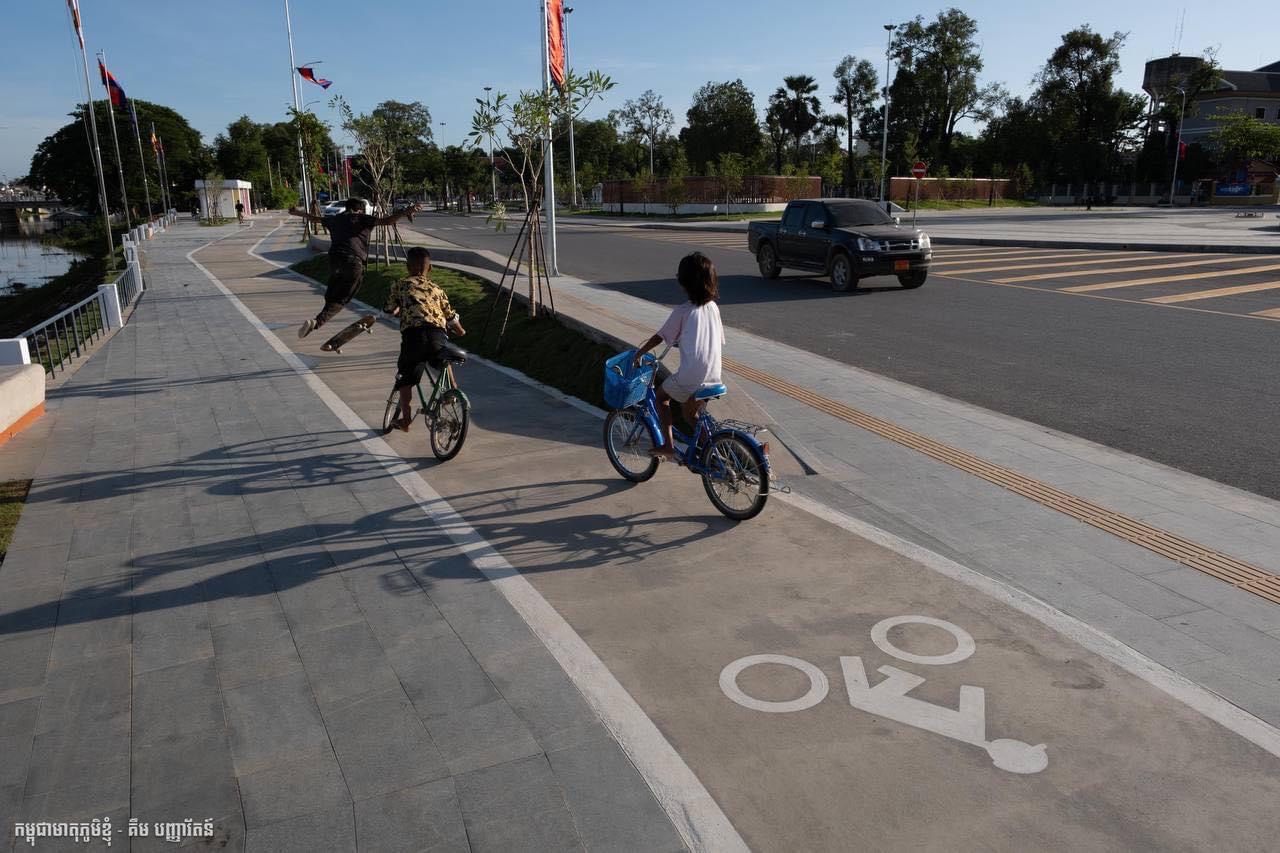 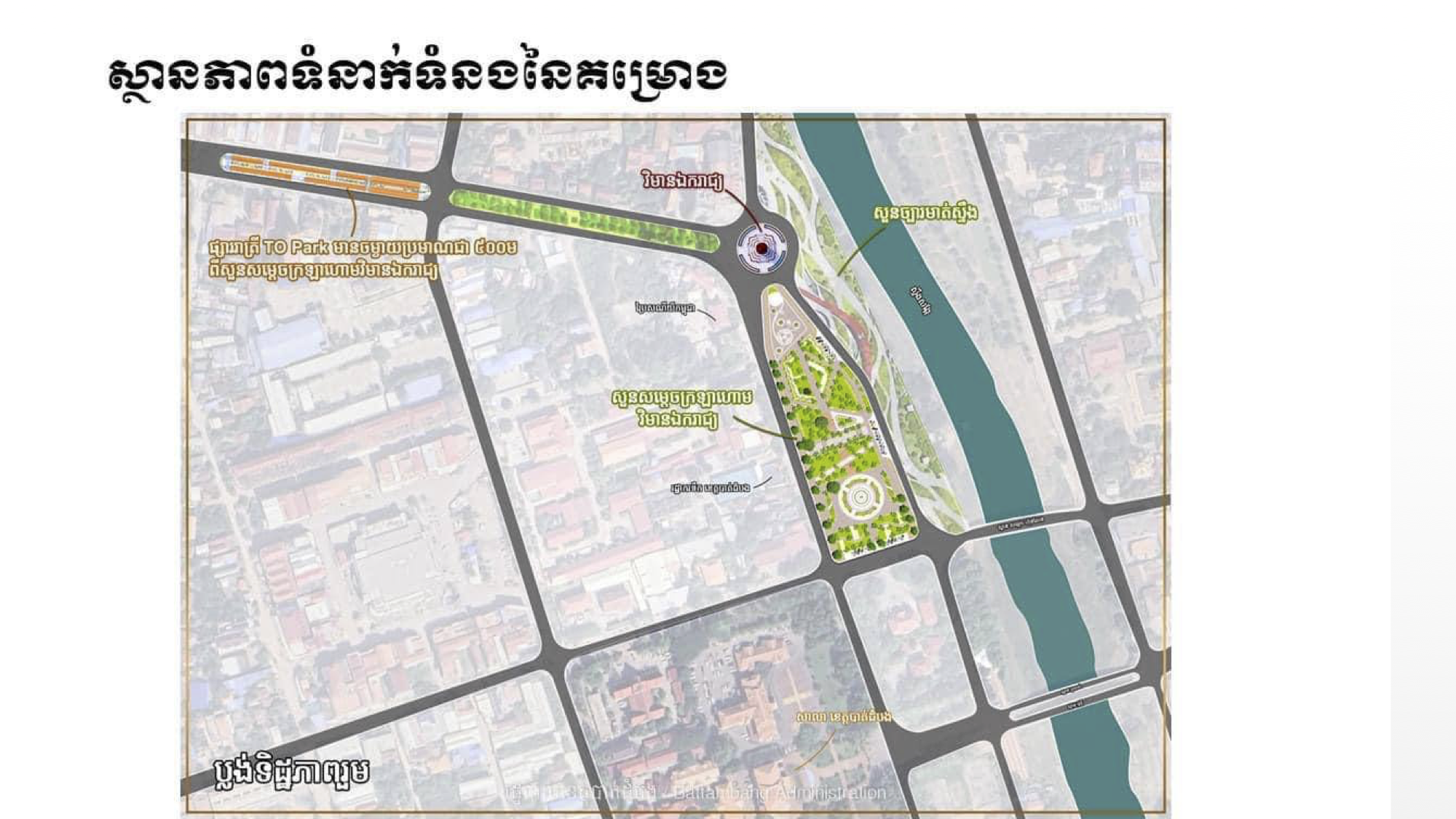 Implementation challenges
OUR CHALLENGES:
Budget: unable to apply in a larger scale
Local citizen resistance to changes: 
Unwilling to give back the sidewalk to the development
Parking on sidewalk due to small parking space
Do not allow trees to be planted in front of their houses
Citizen complain on construction
OUR SOLUTIONS:
Talk to citizen: we have the whole team from provincial government and city government to visit the household 
Involve citizen on the project early on by inviting them to the meeting with local government
Celebrate with them
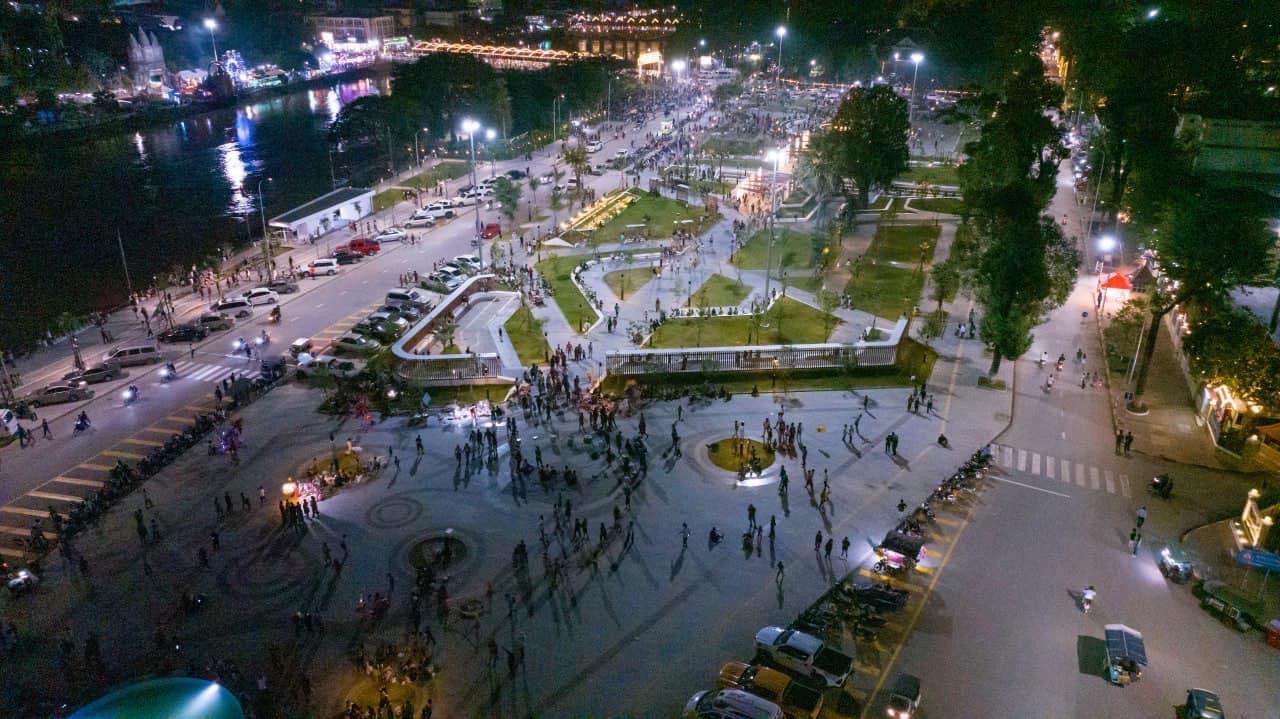 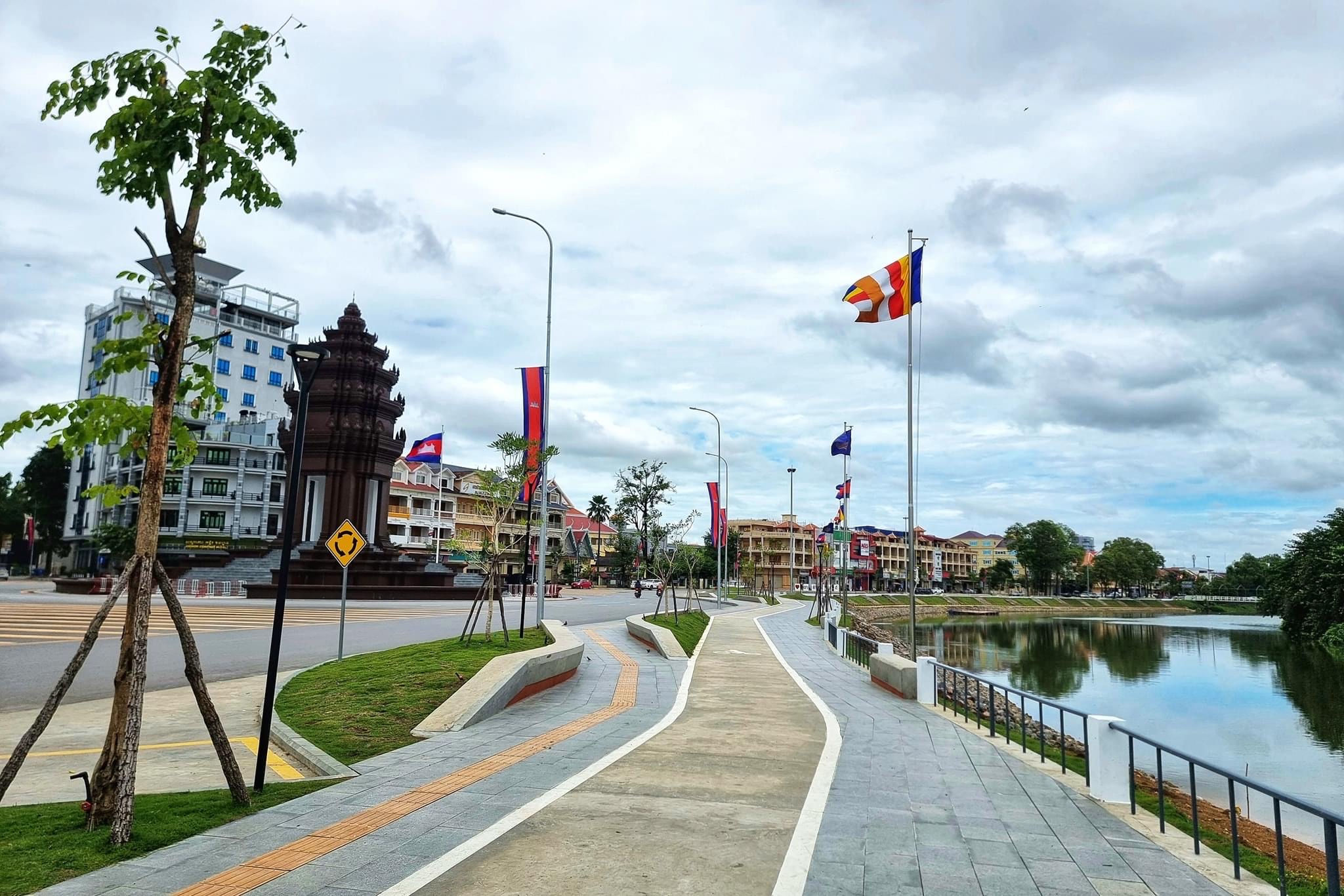 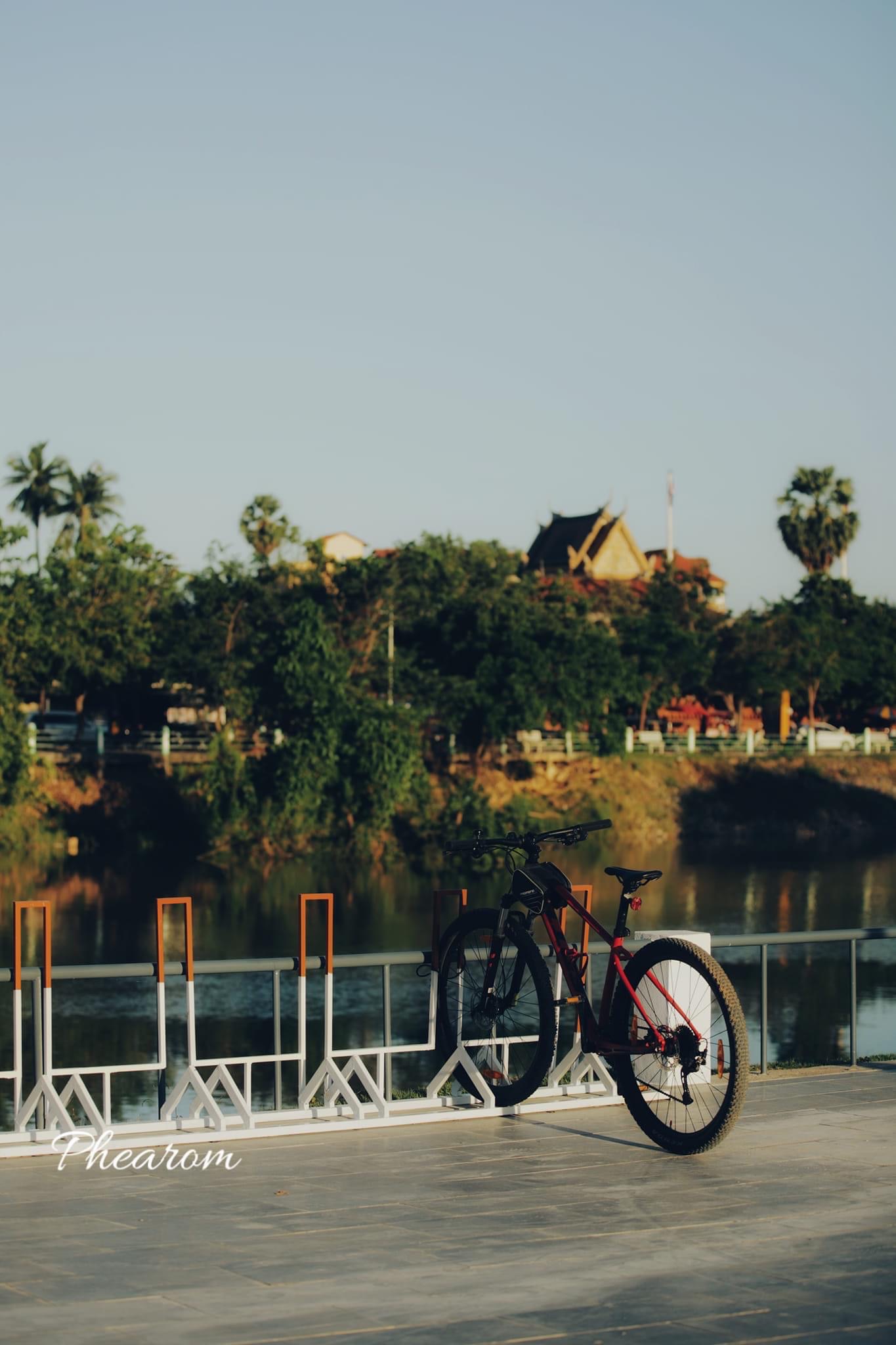 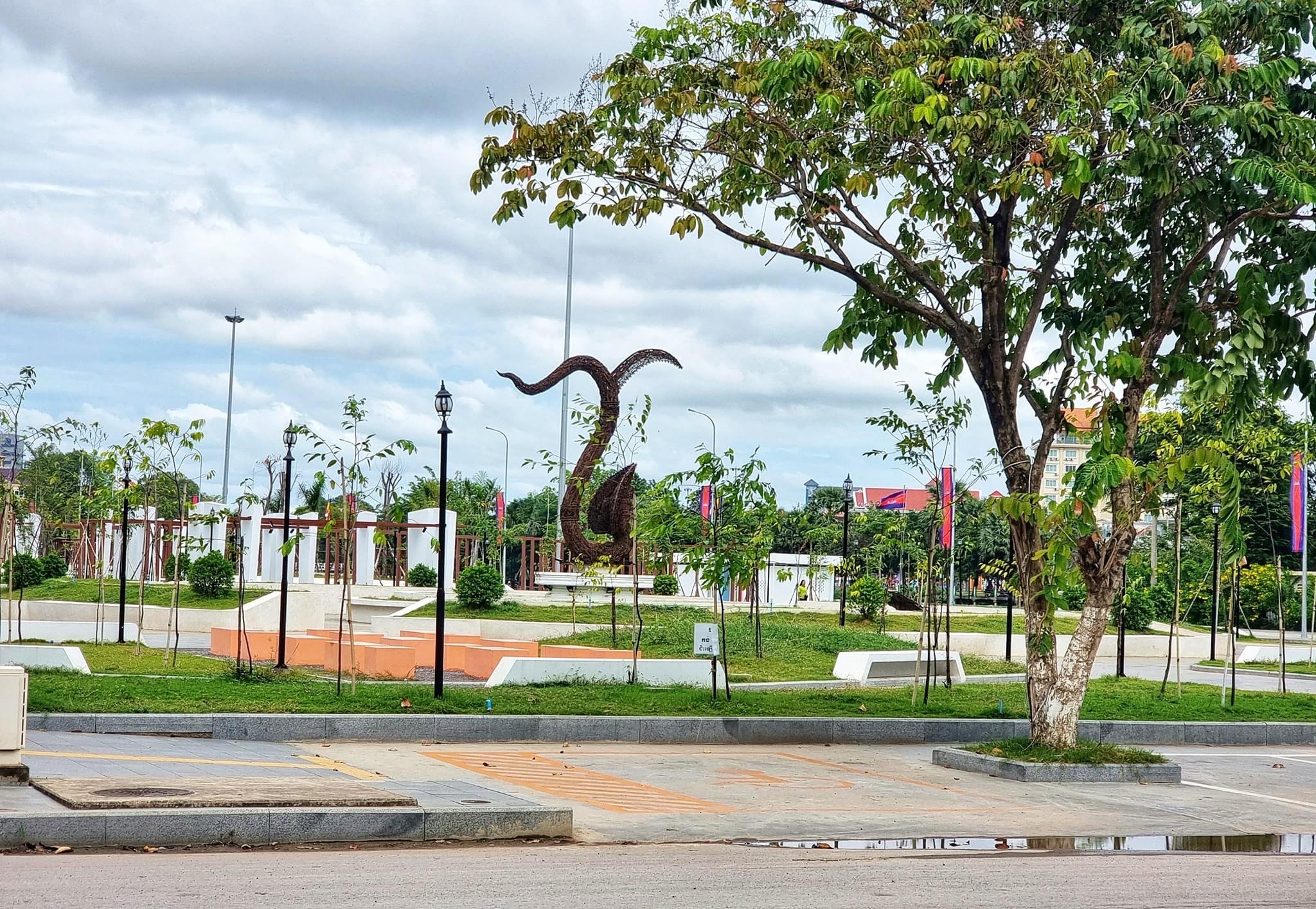 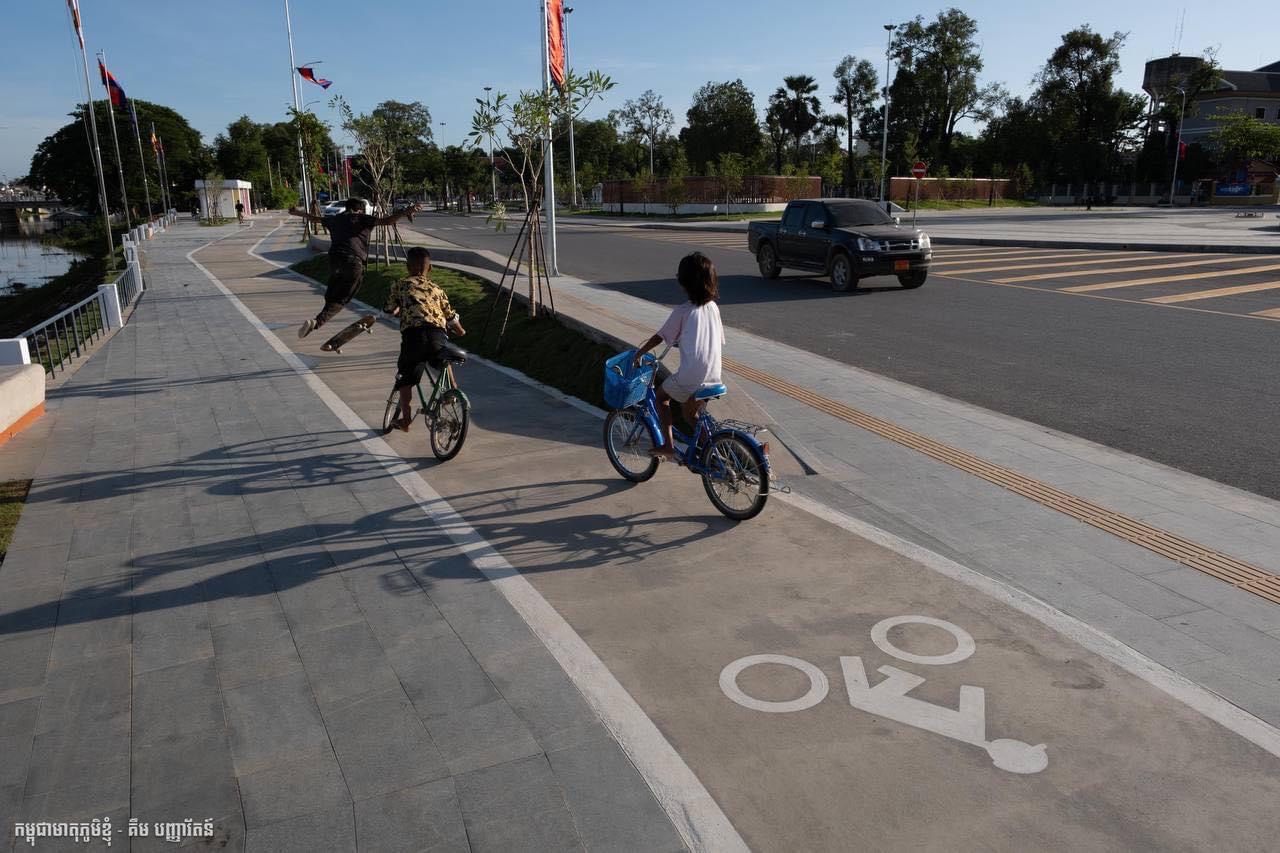 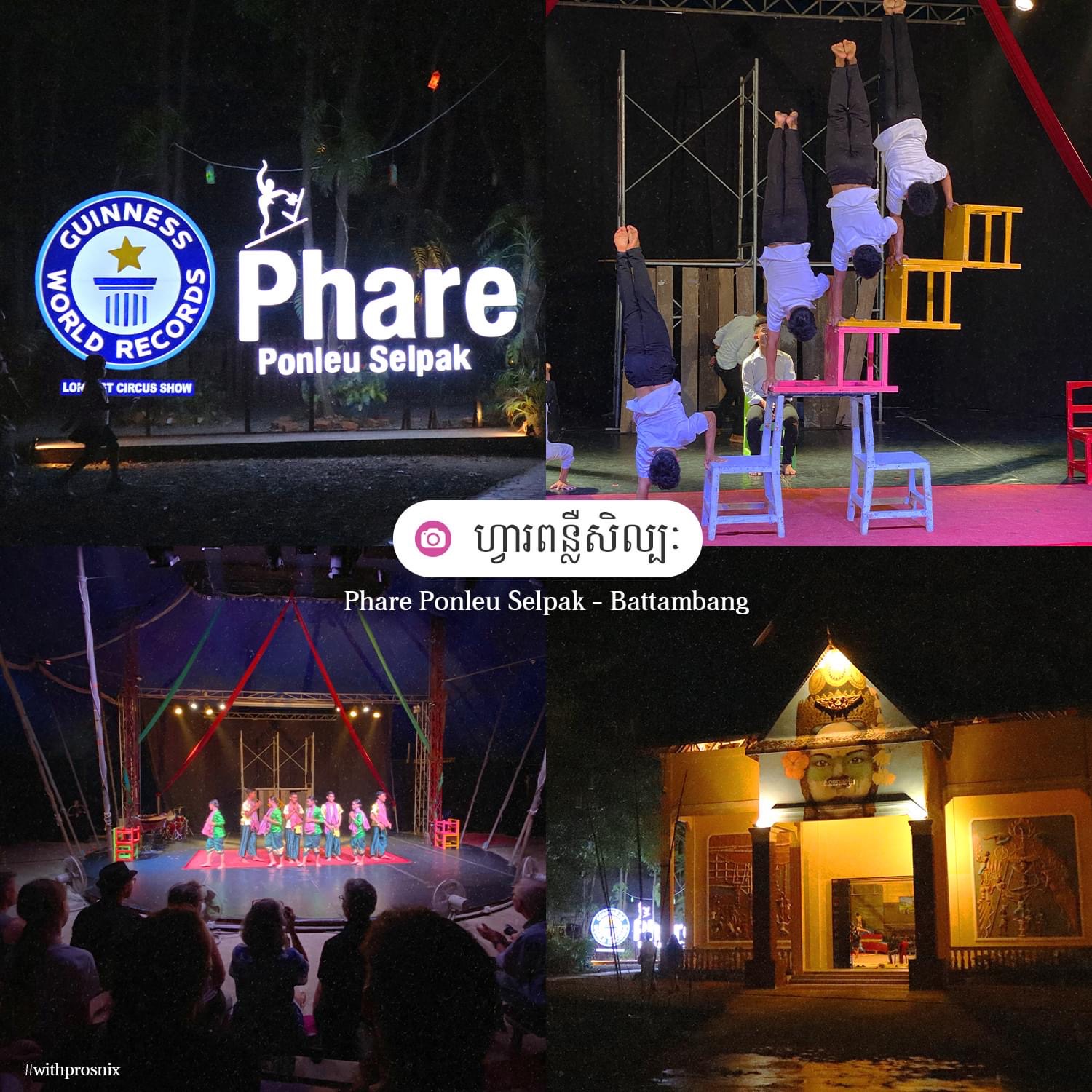 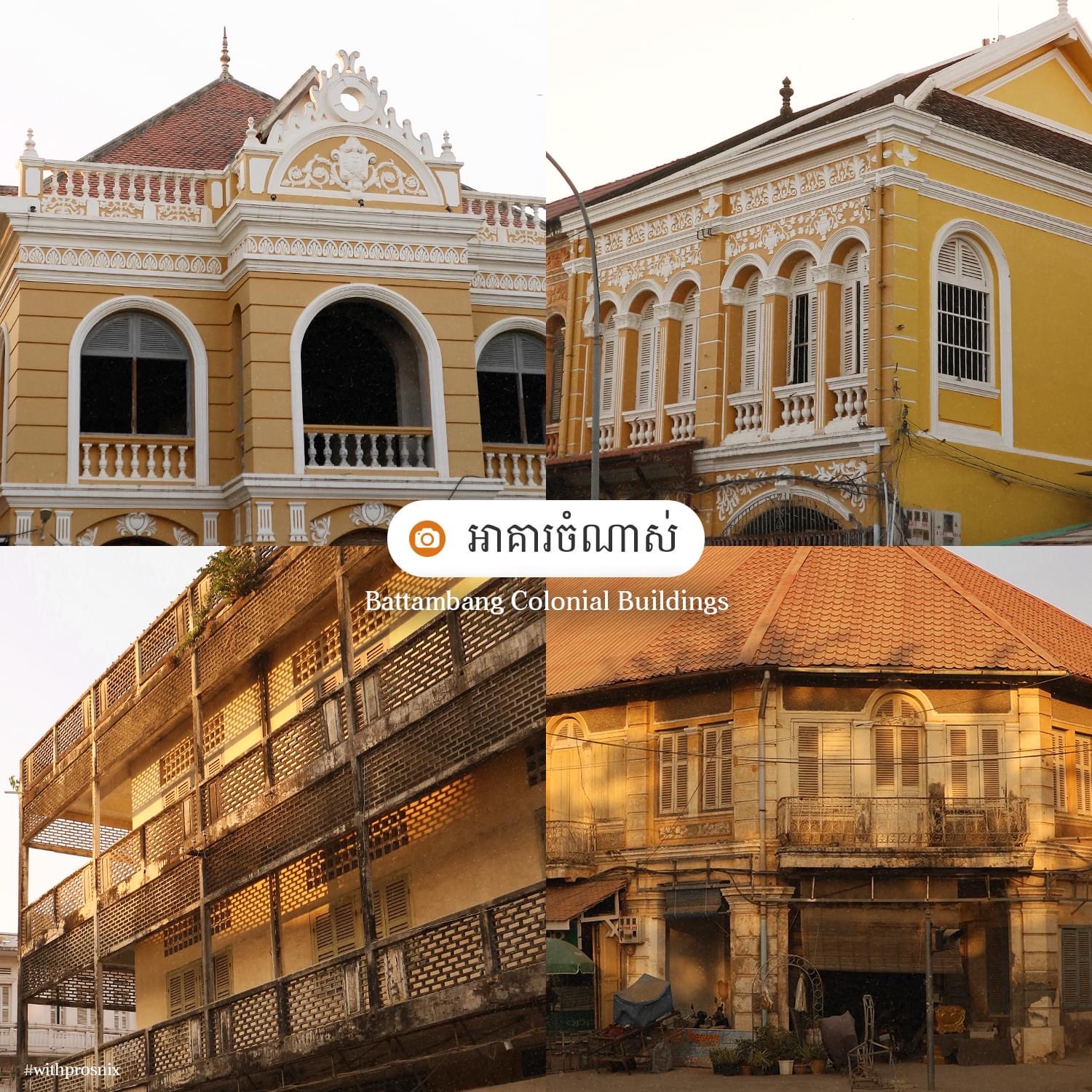 Art, Culture, Heritage, Architecture, Gastronomy
More than 100 tourist destinations including:
Heritage tourism destinations
Cultural tourism destinations
Natural tourism destinations
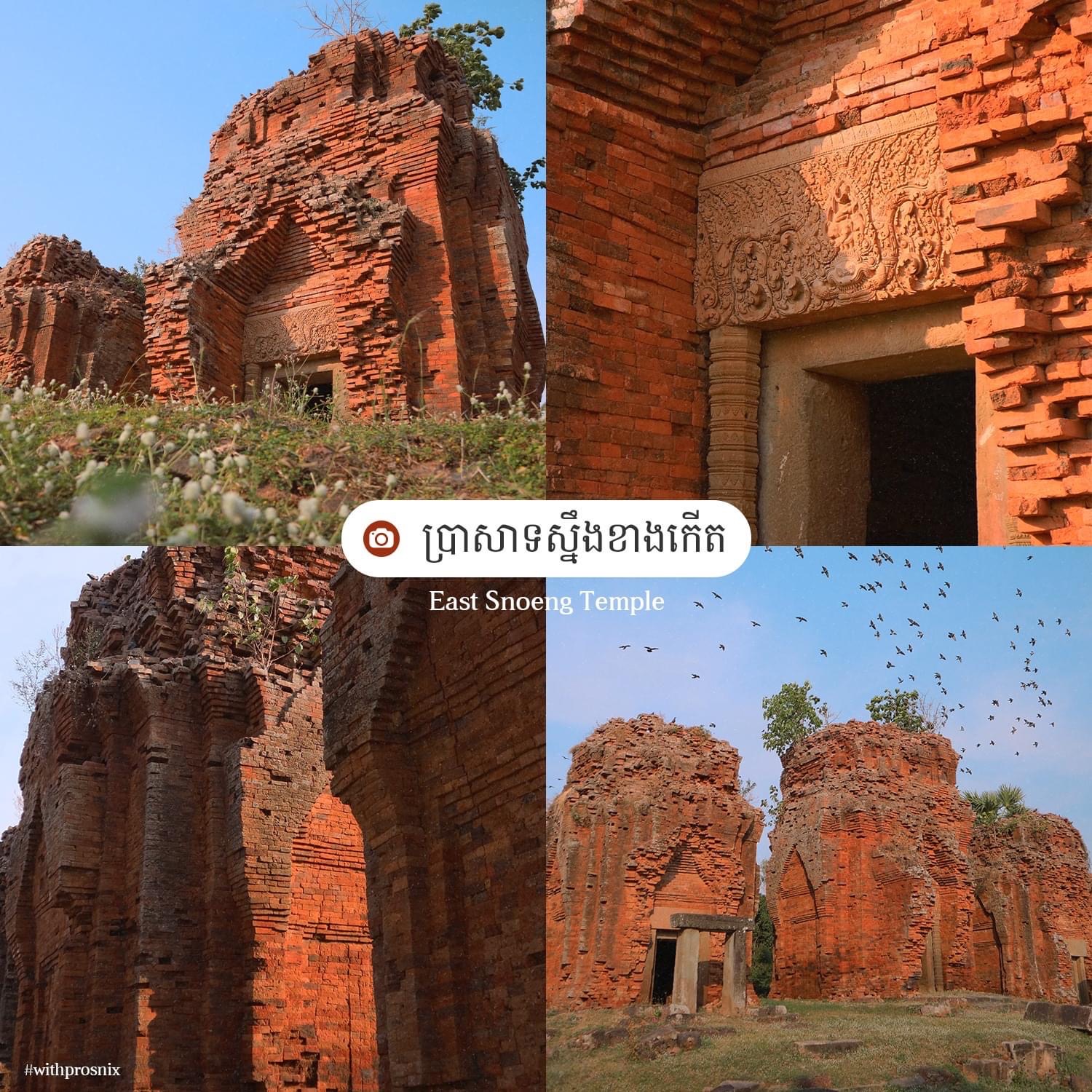 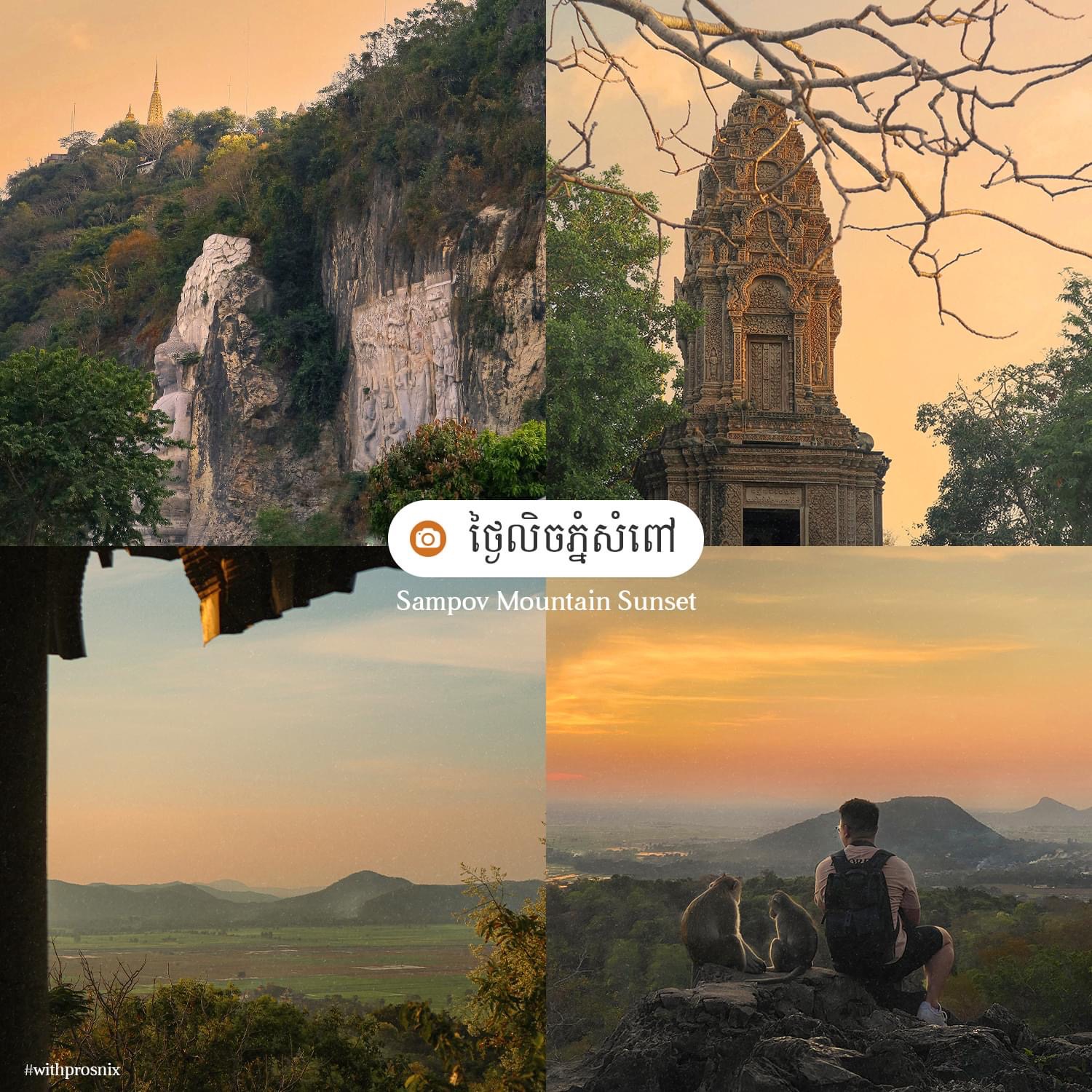 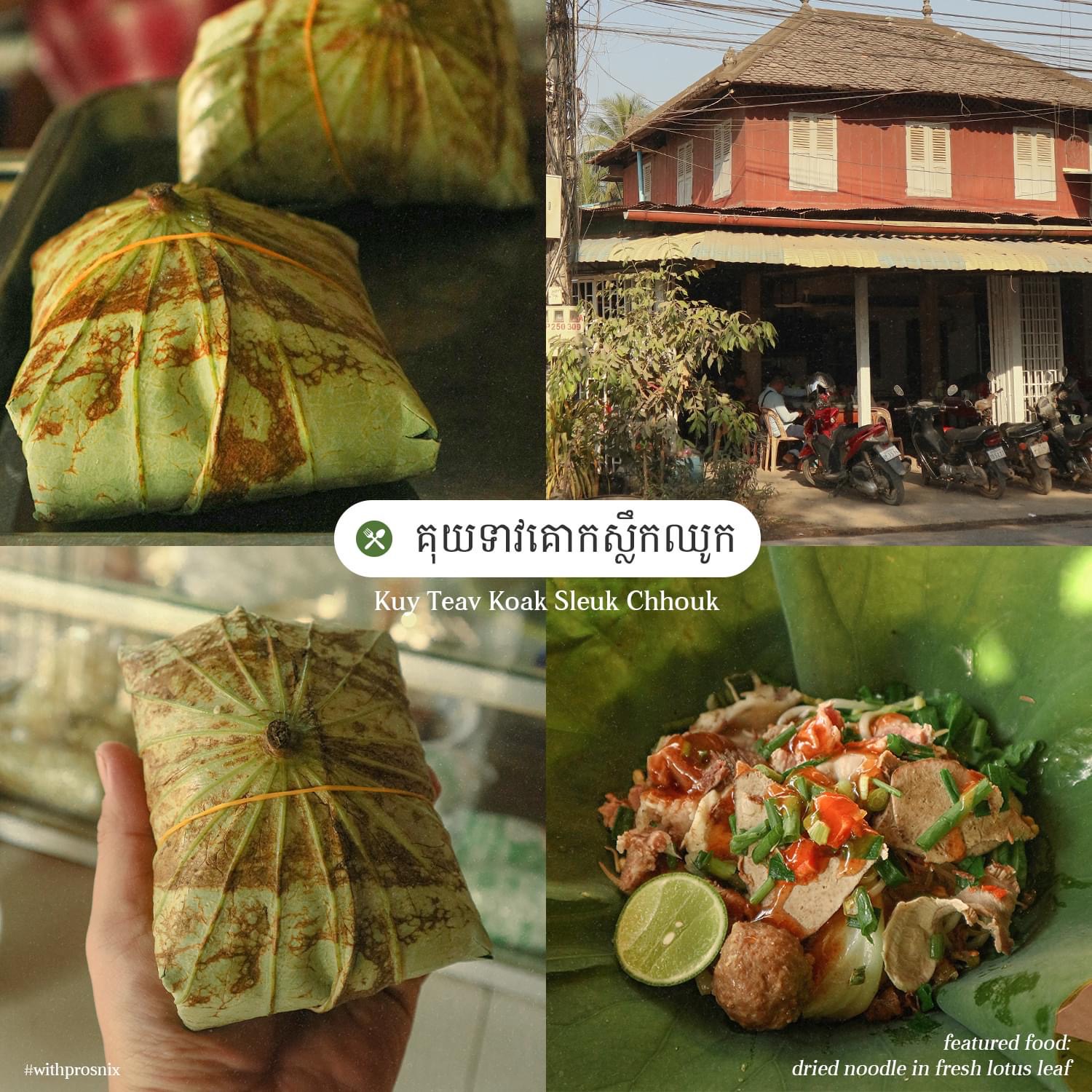 Sustainable tourism in Battambang: Battambang, the creative Gastronomy city of Cambodia
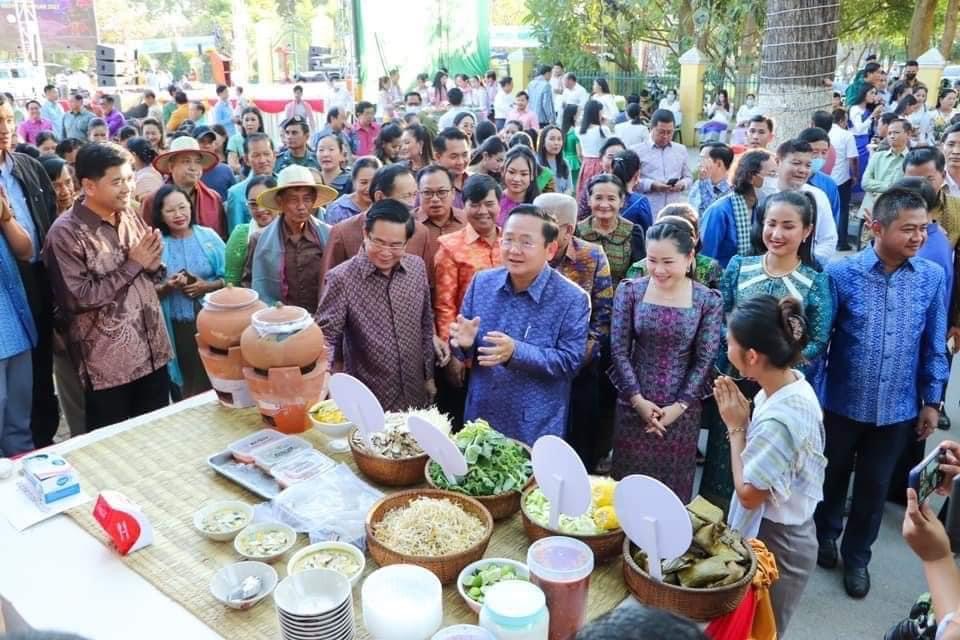 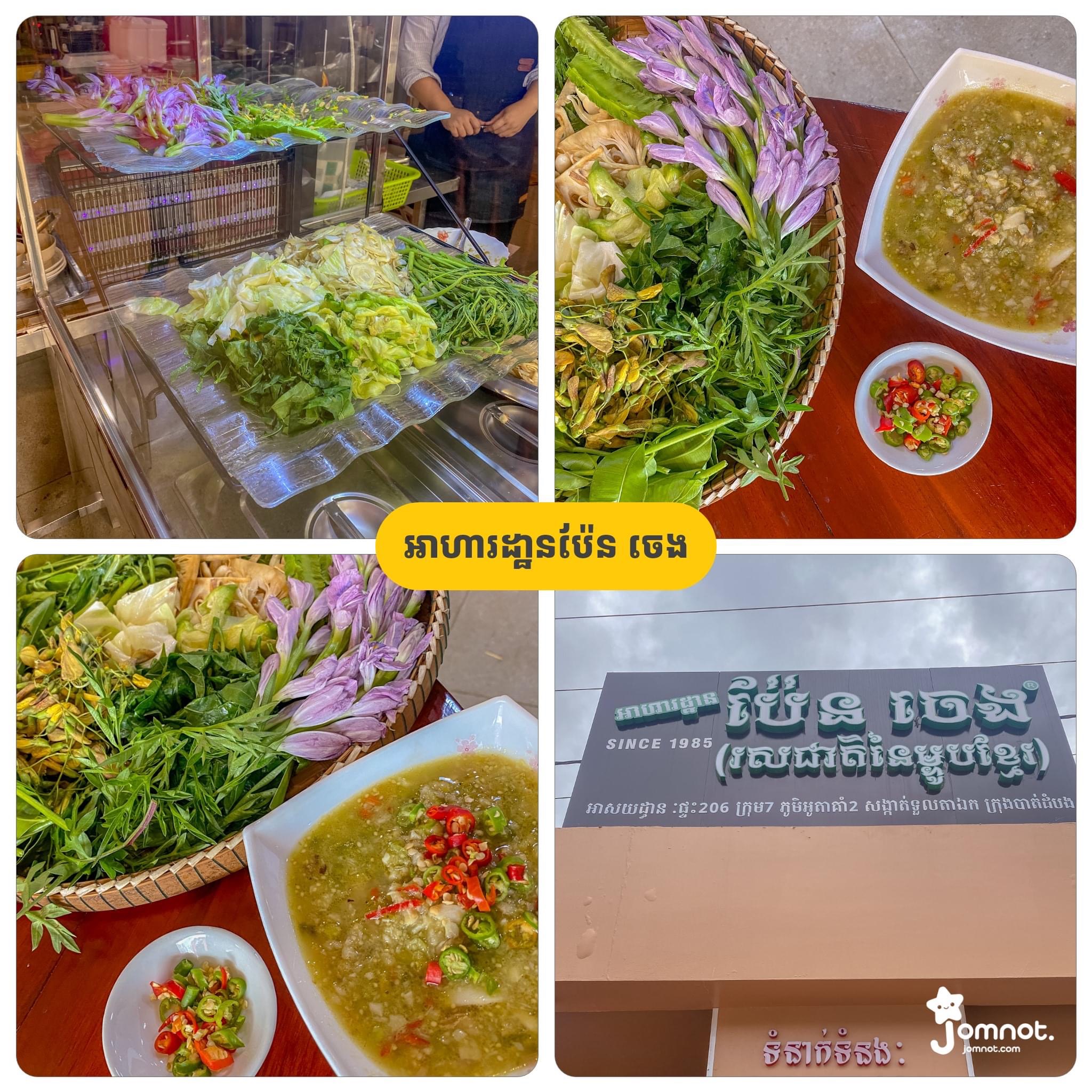 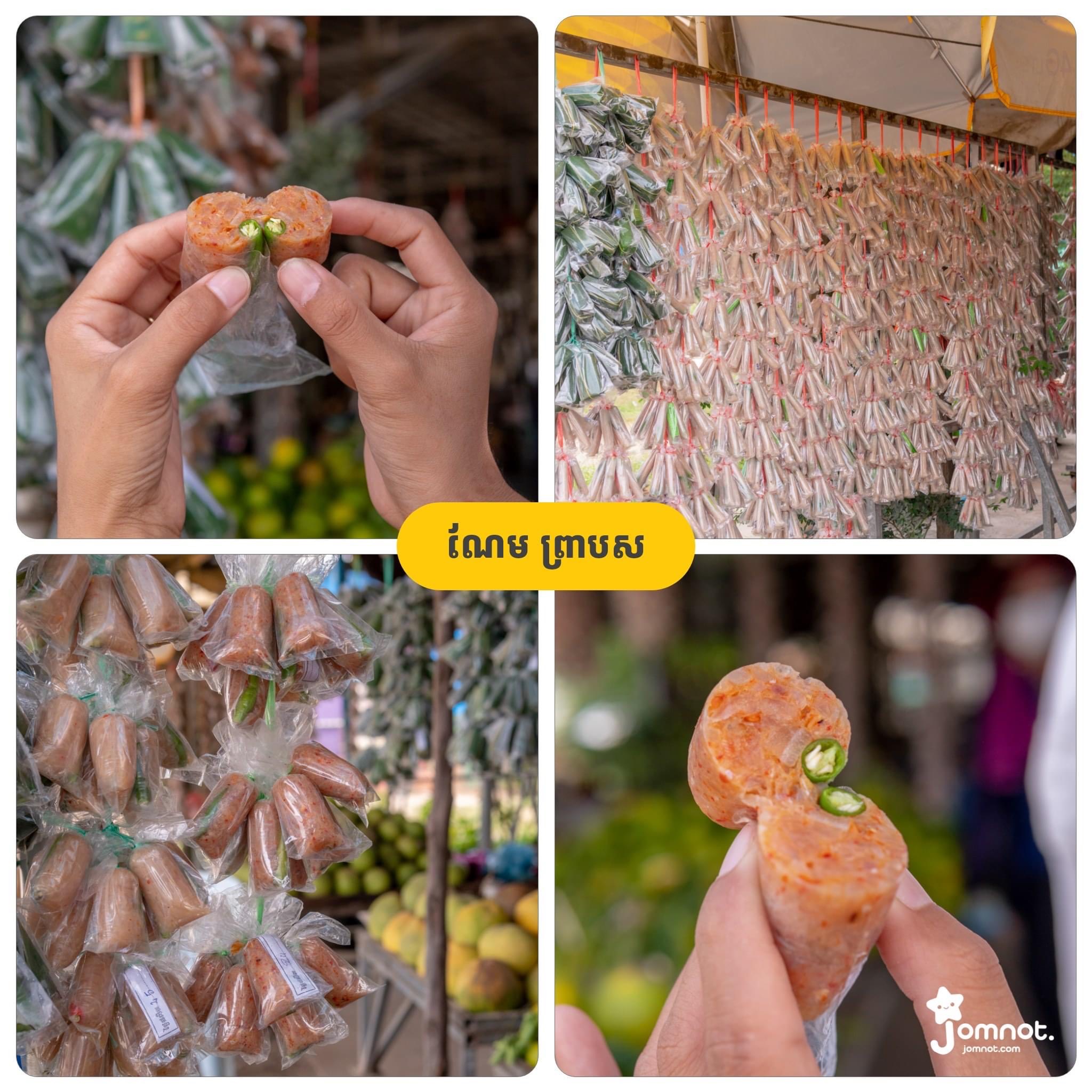 The first steering committee meeting with H.E Sok Lou, the governor of Battambang10th May 2024, Battambang provincial Hall
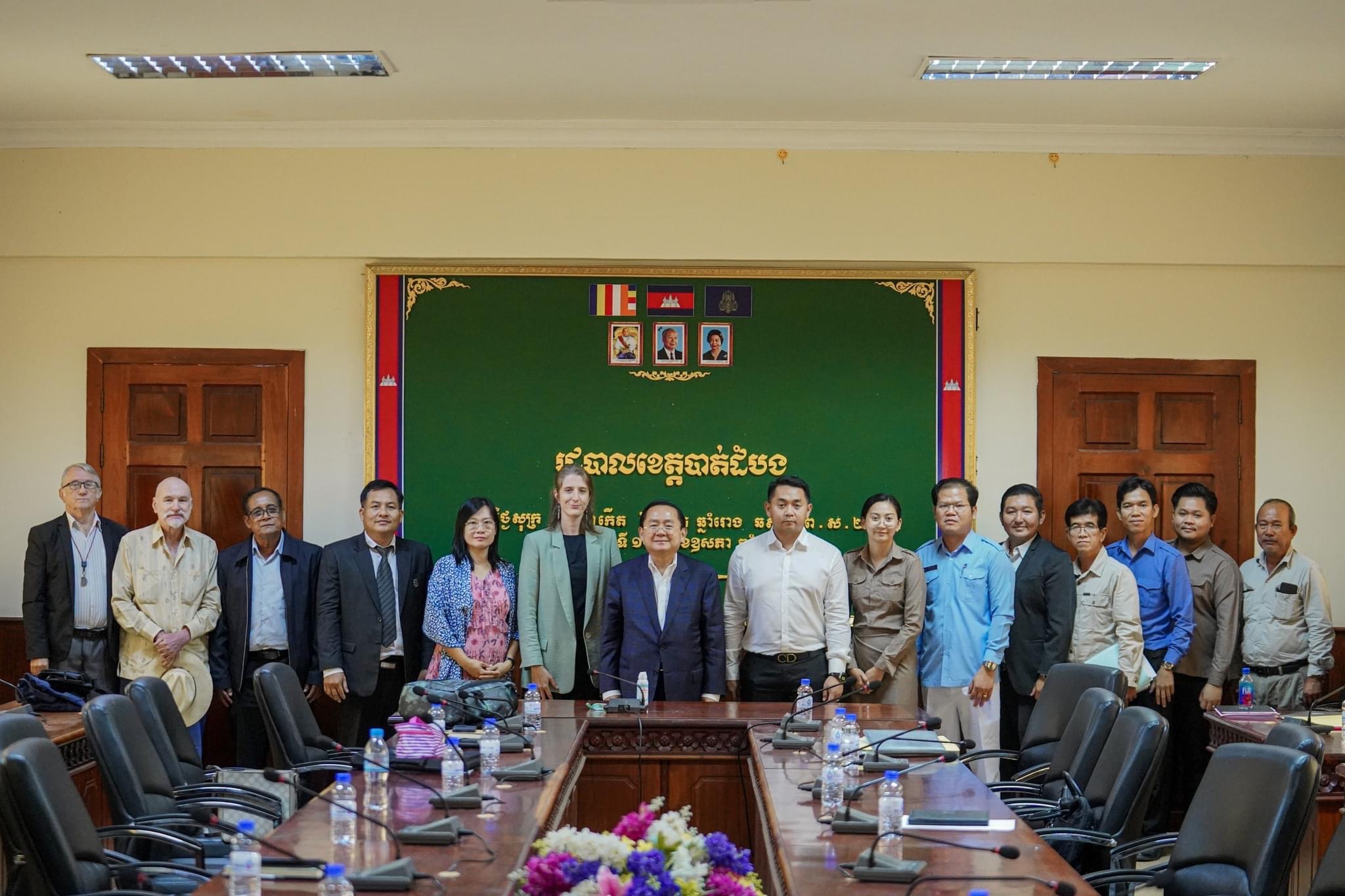 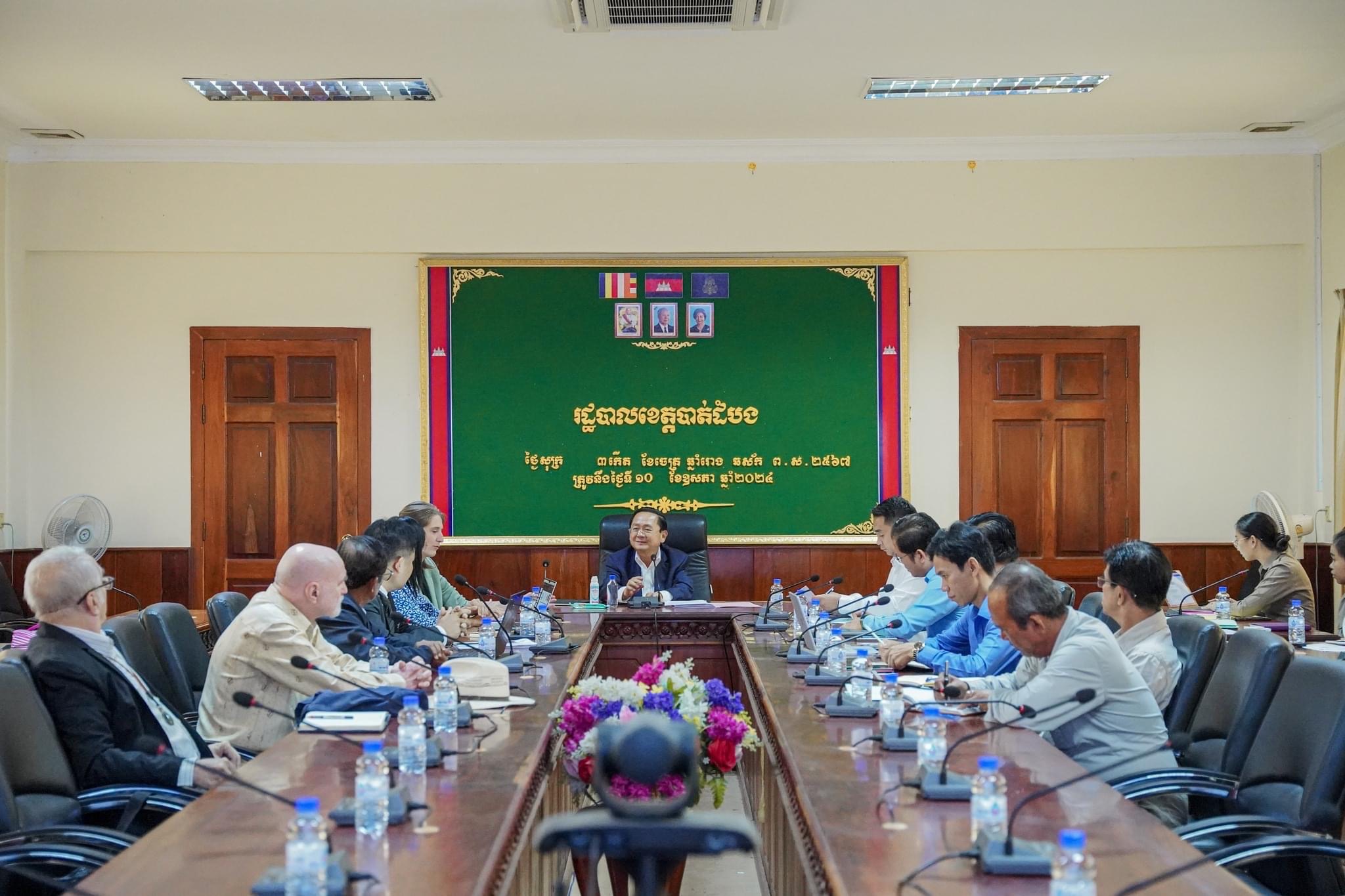